Правописание парных глухих и звонких согласных в корне
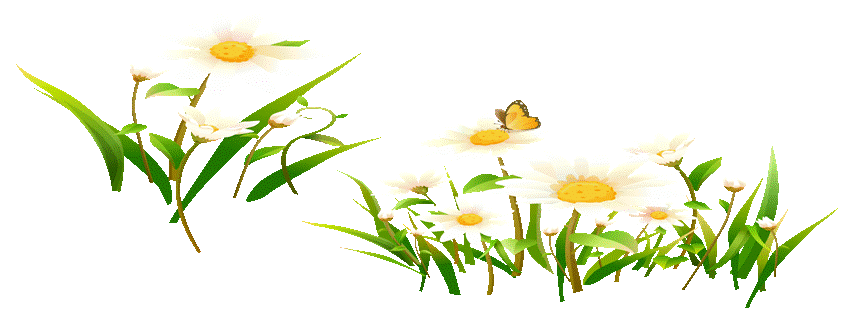 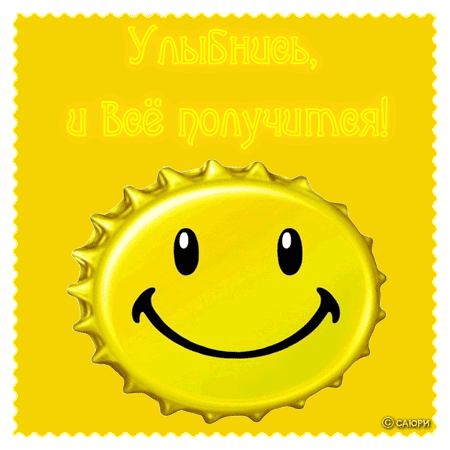 Всё начинается со школьного звонка 
В далёкий путь отчаливают парты,  
Там, впереди, покруче будут старты
И посерьёзней будут, а пока… 
Нас ждёт урок!
ОТГАДАЙ ЗАГАДКИ
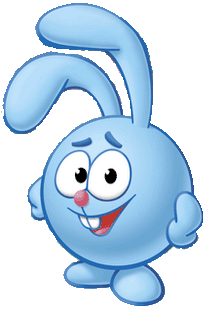 Я и круглый, я и гладкий,
И на вкус приятно сладкий.
Знает каждый карапуз,
Что зовут меня …
АРБУЗ
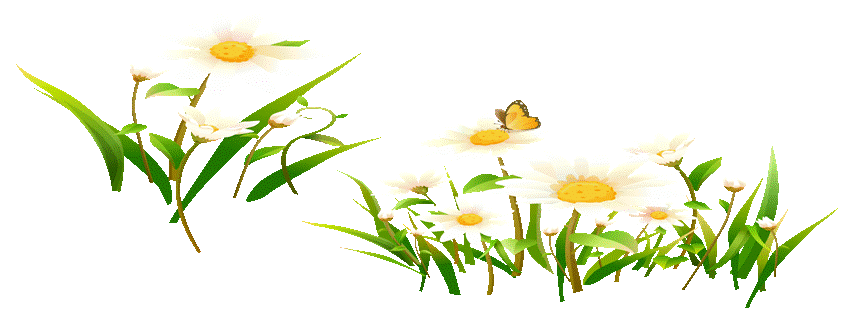 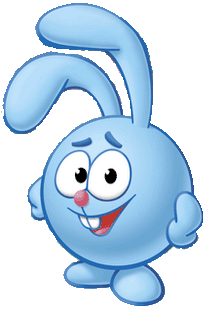 Я и горький, я и сладкий,
К солнцу я тянусь из грядки.
Малышам полезный друг,
А зовусь я просто - …
ЛУК
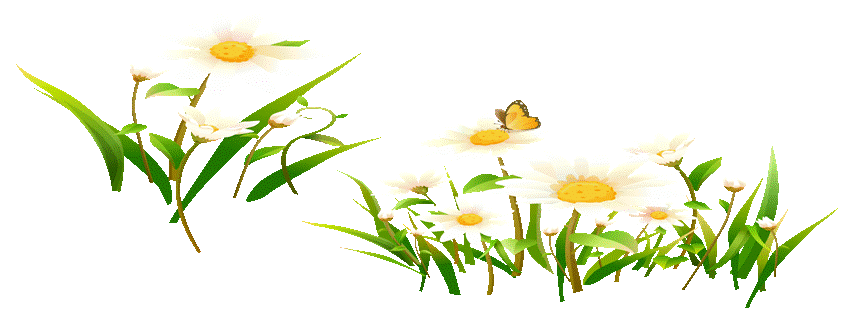 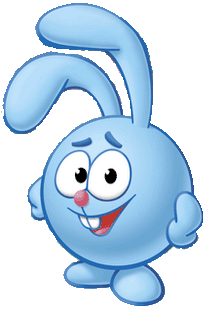 По полотняной стране,
По реке простыне
Плывёт пароход
То назад, то вперёд.
А за ним такая гладь,
Что и зыби не видать.
УТЮГ
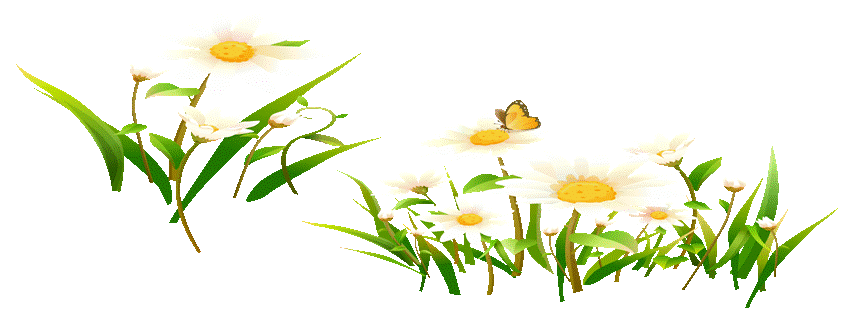 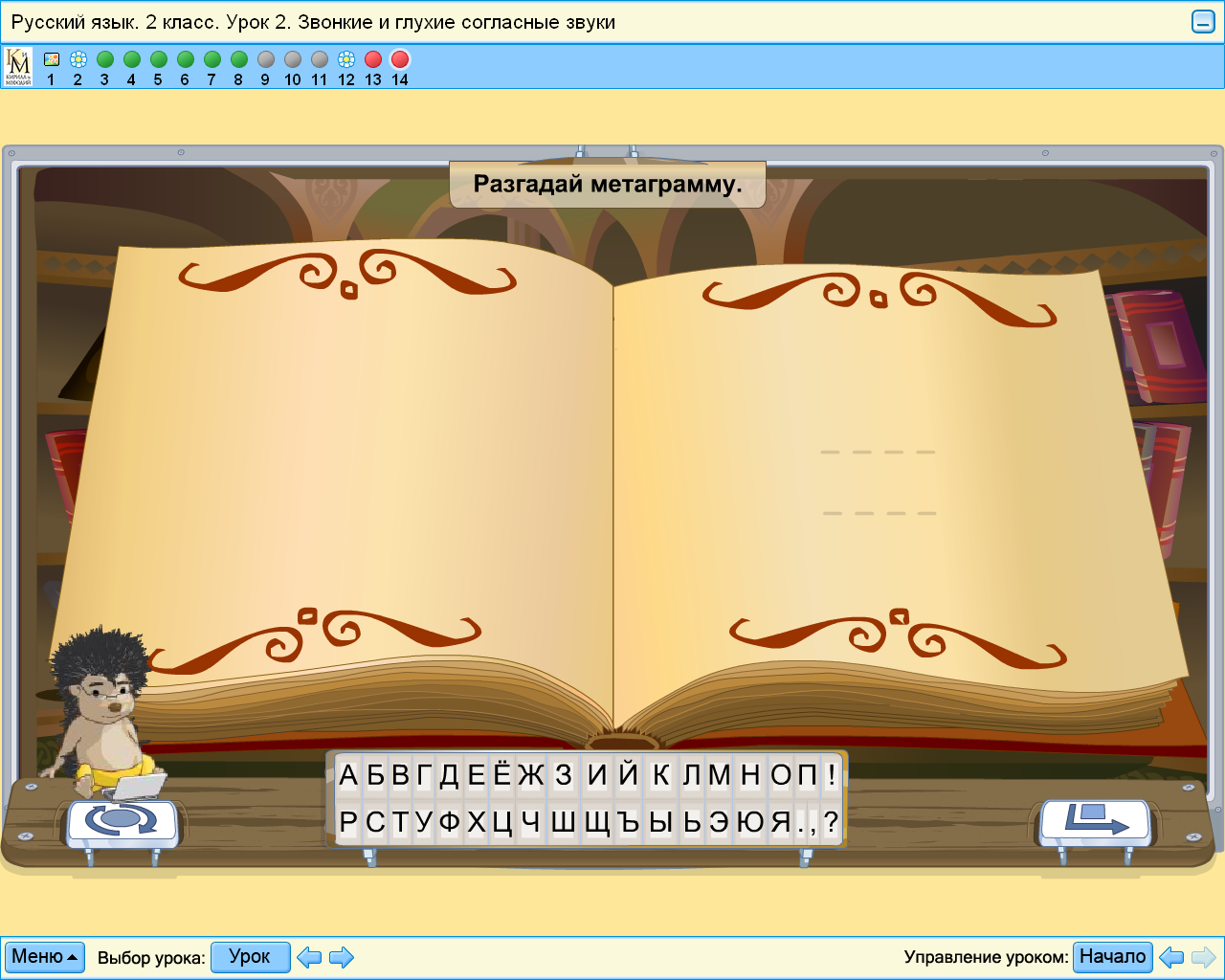 Тема урока:
«Правописание парных согласных в корне слова»
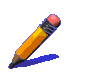 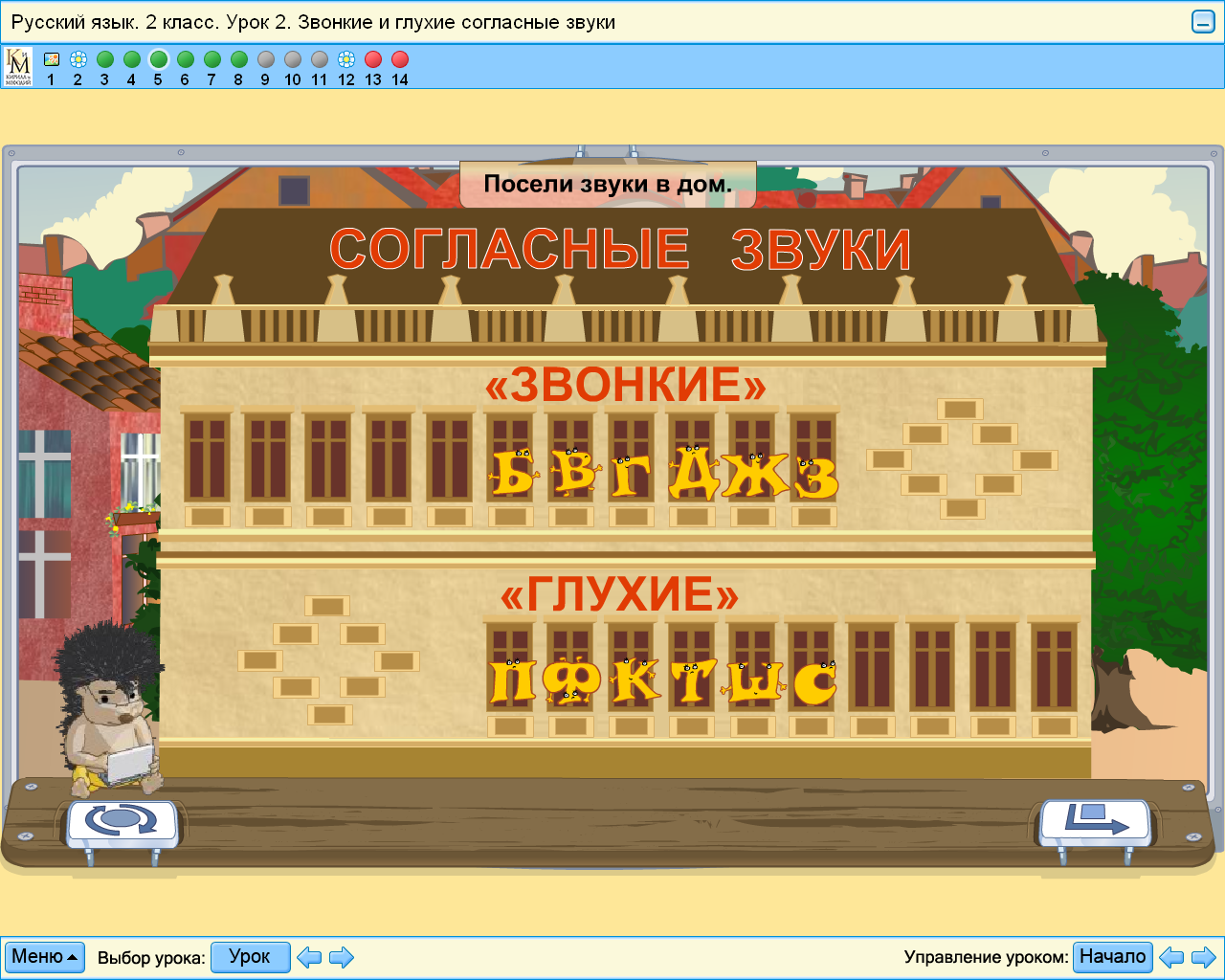 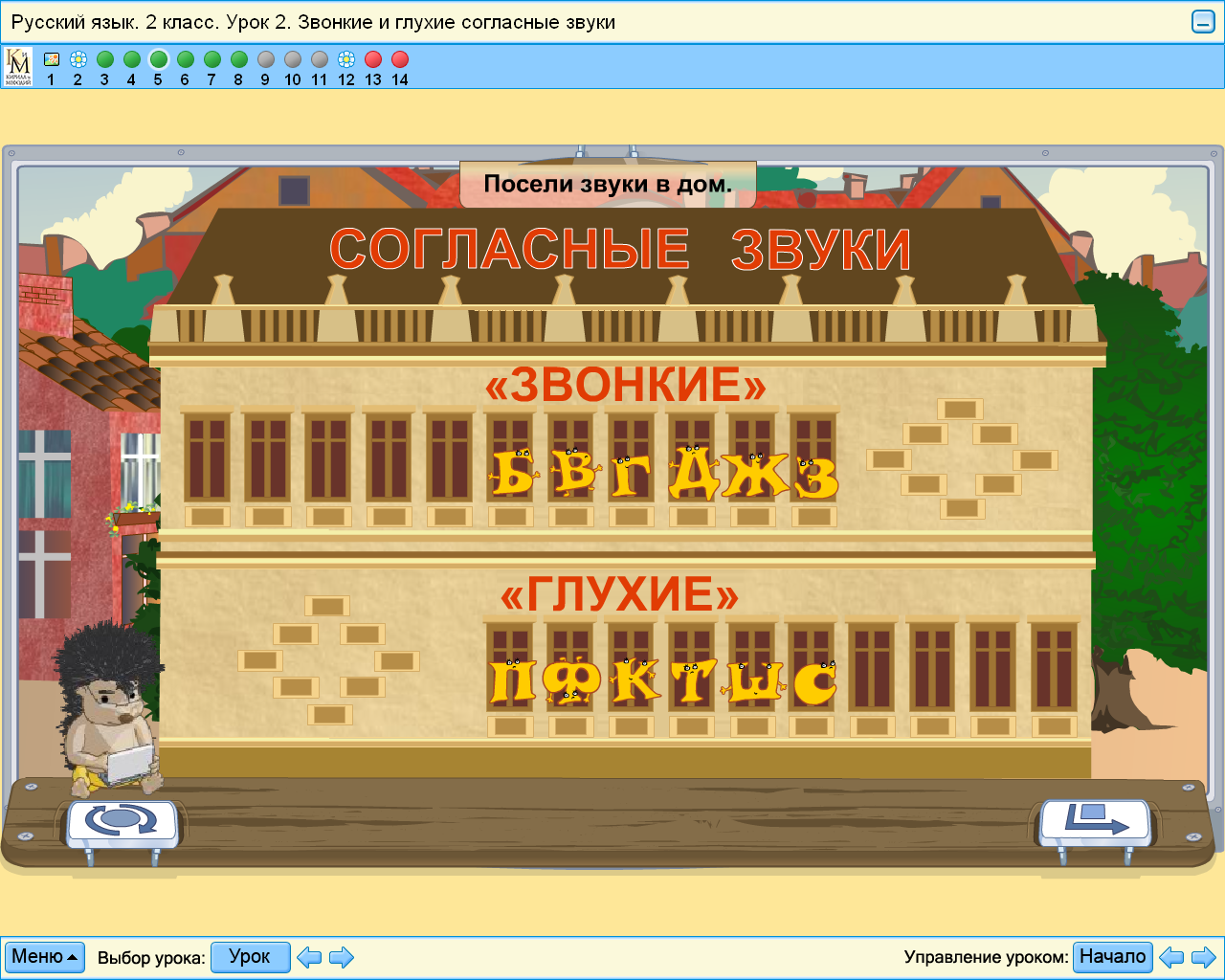 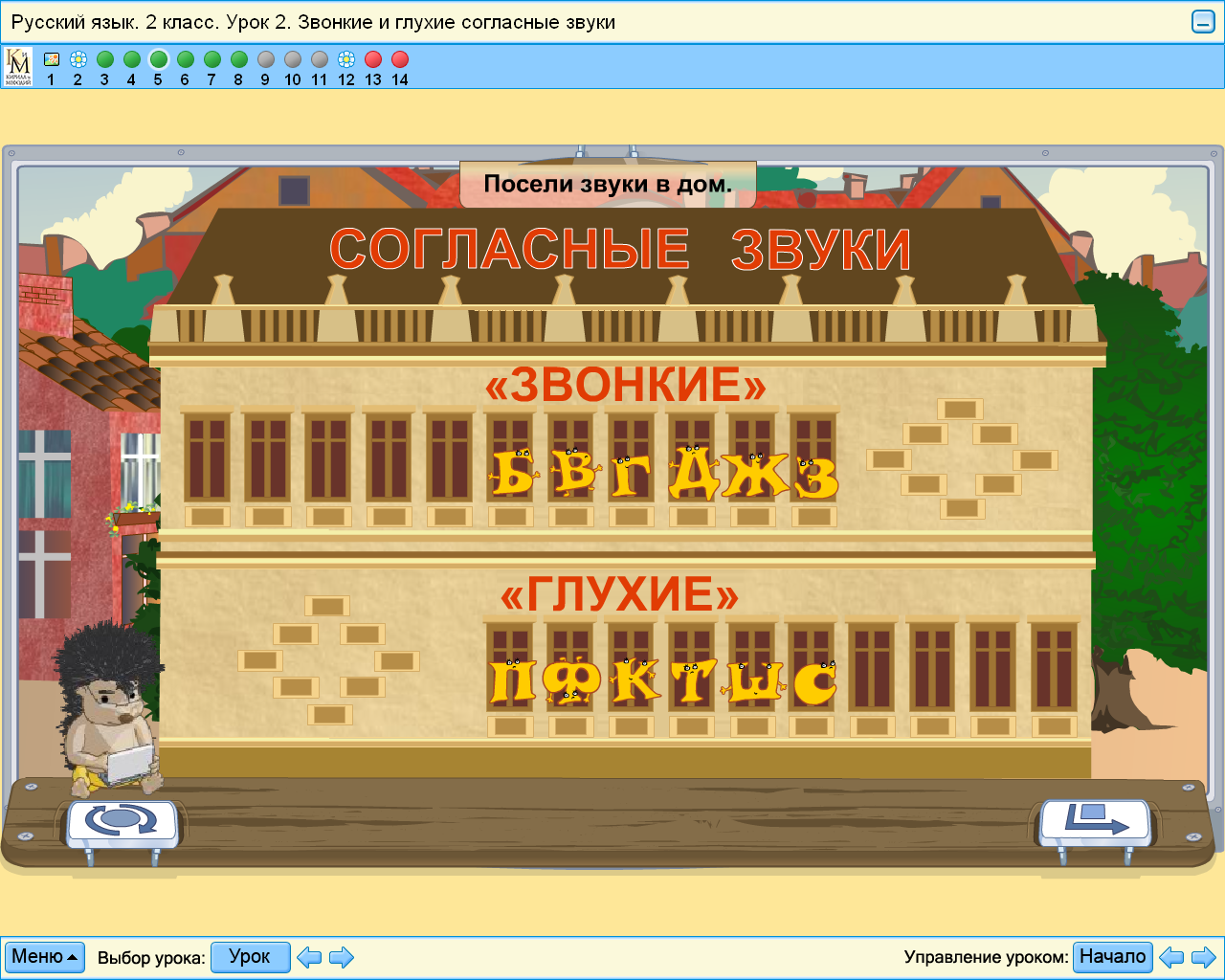 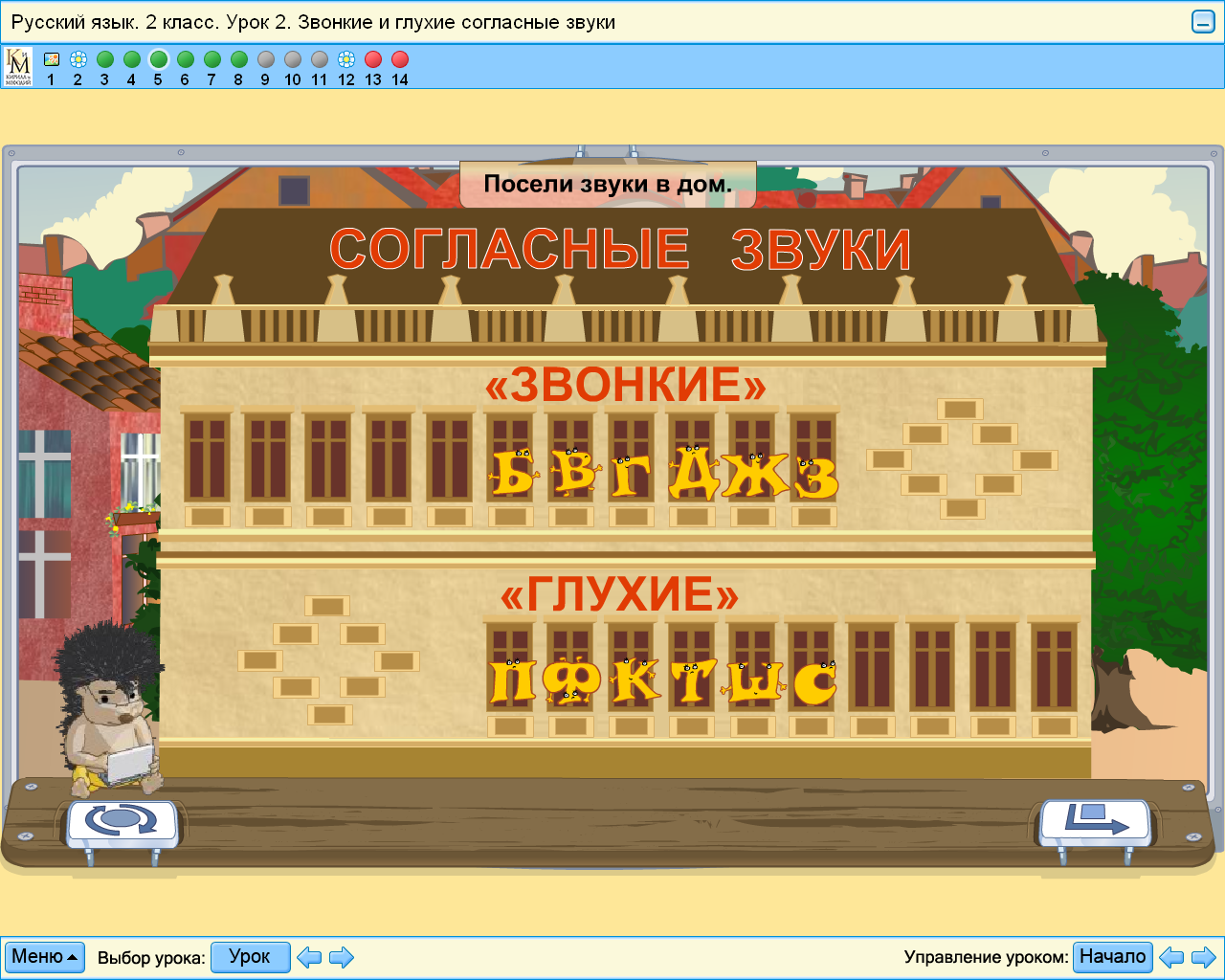 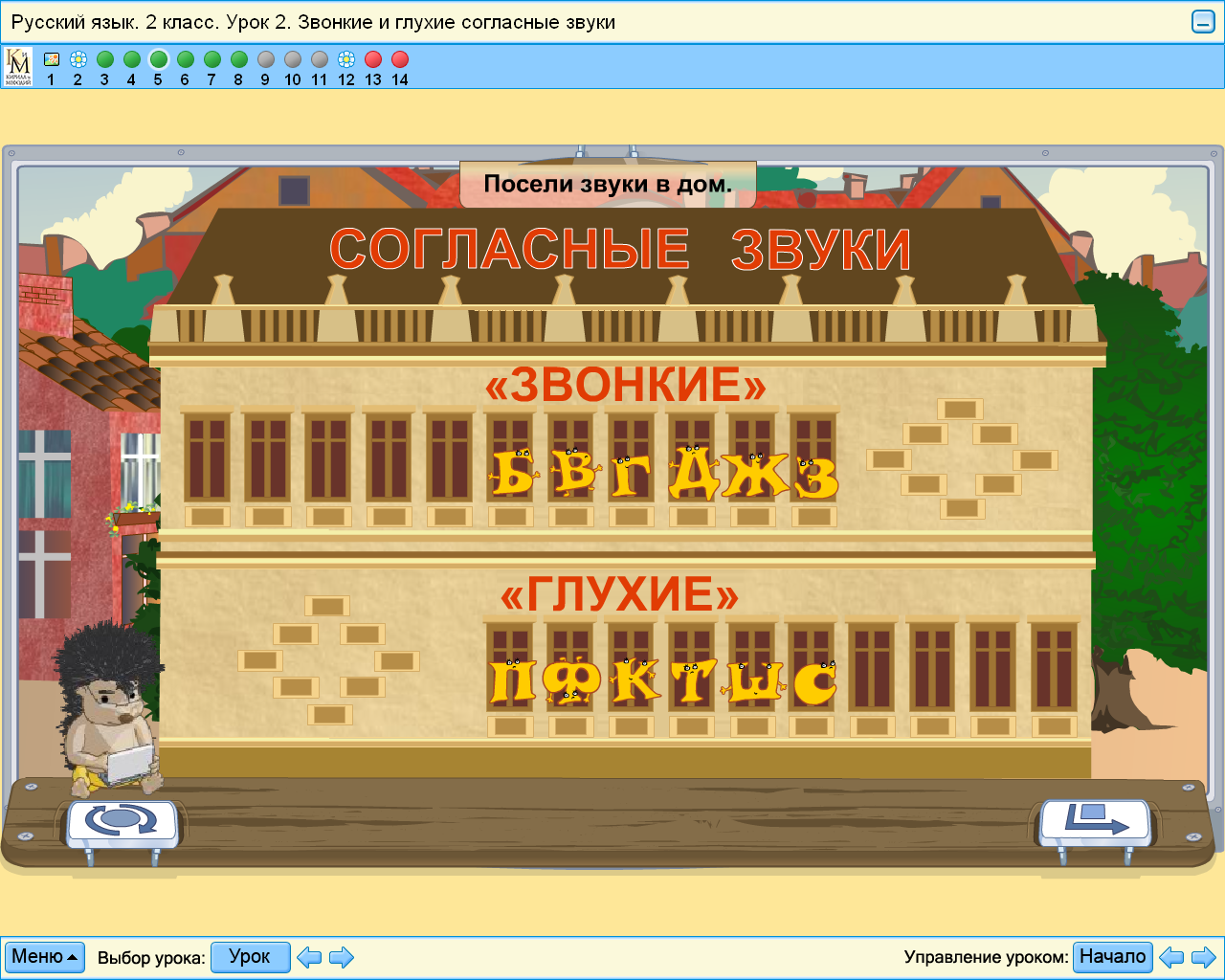 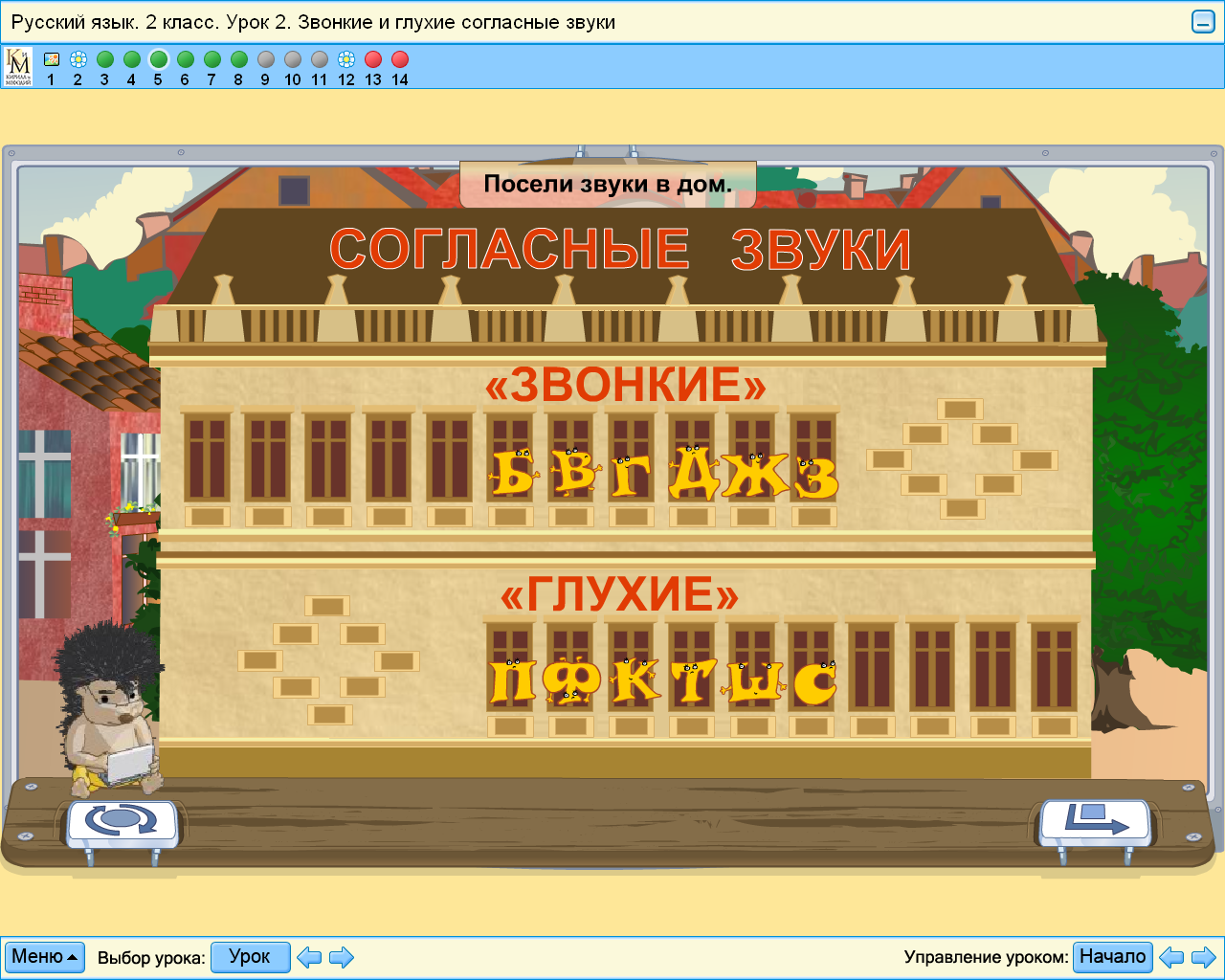 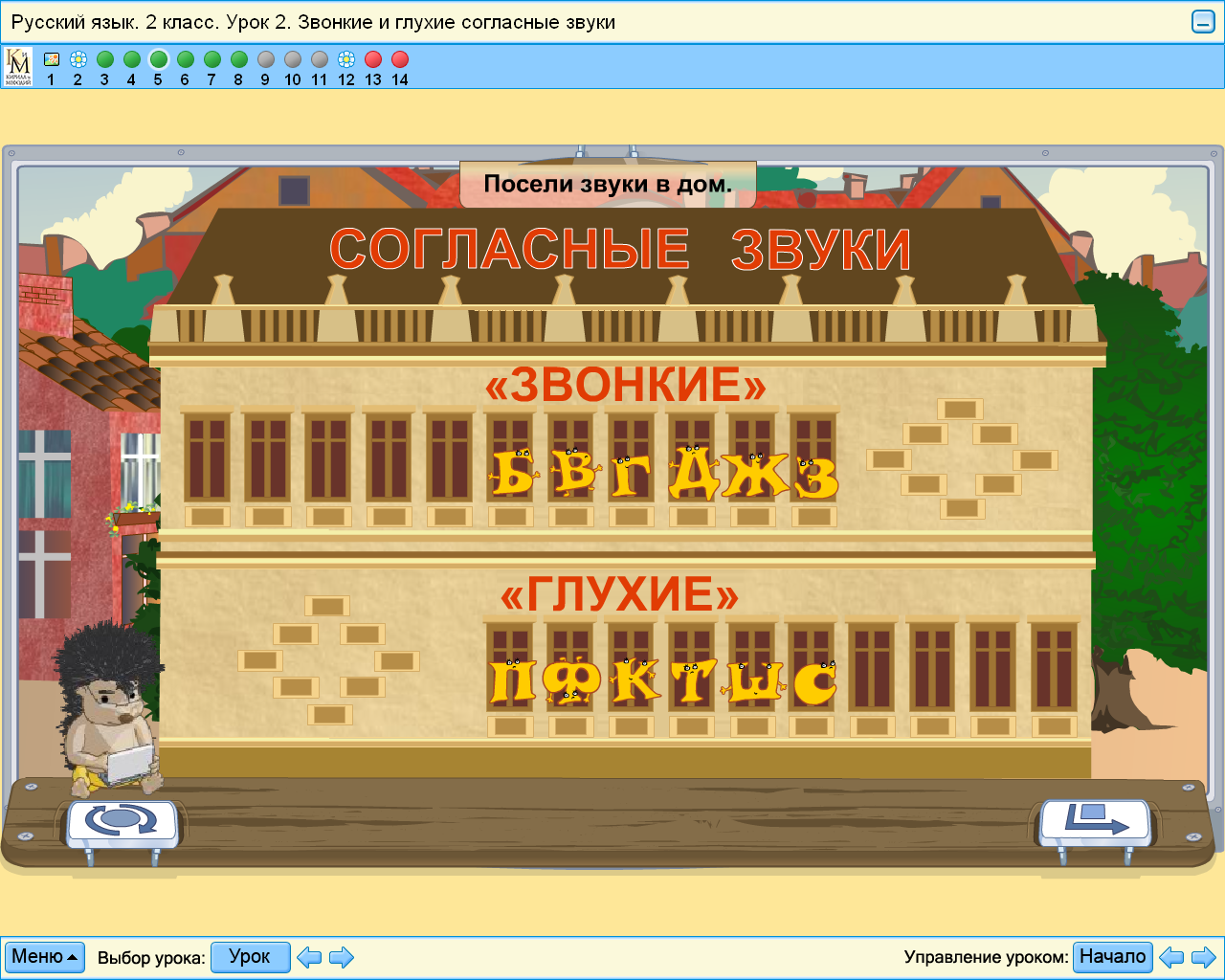 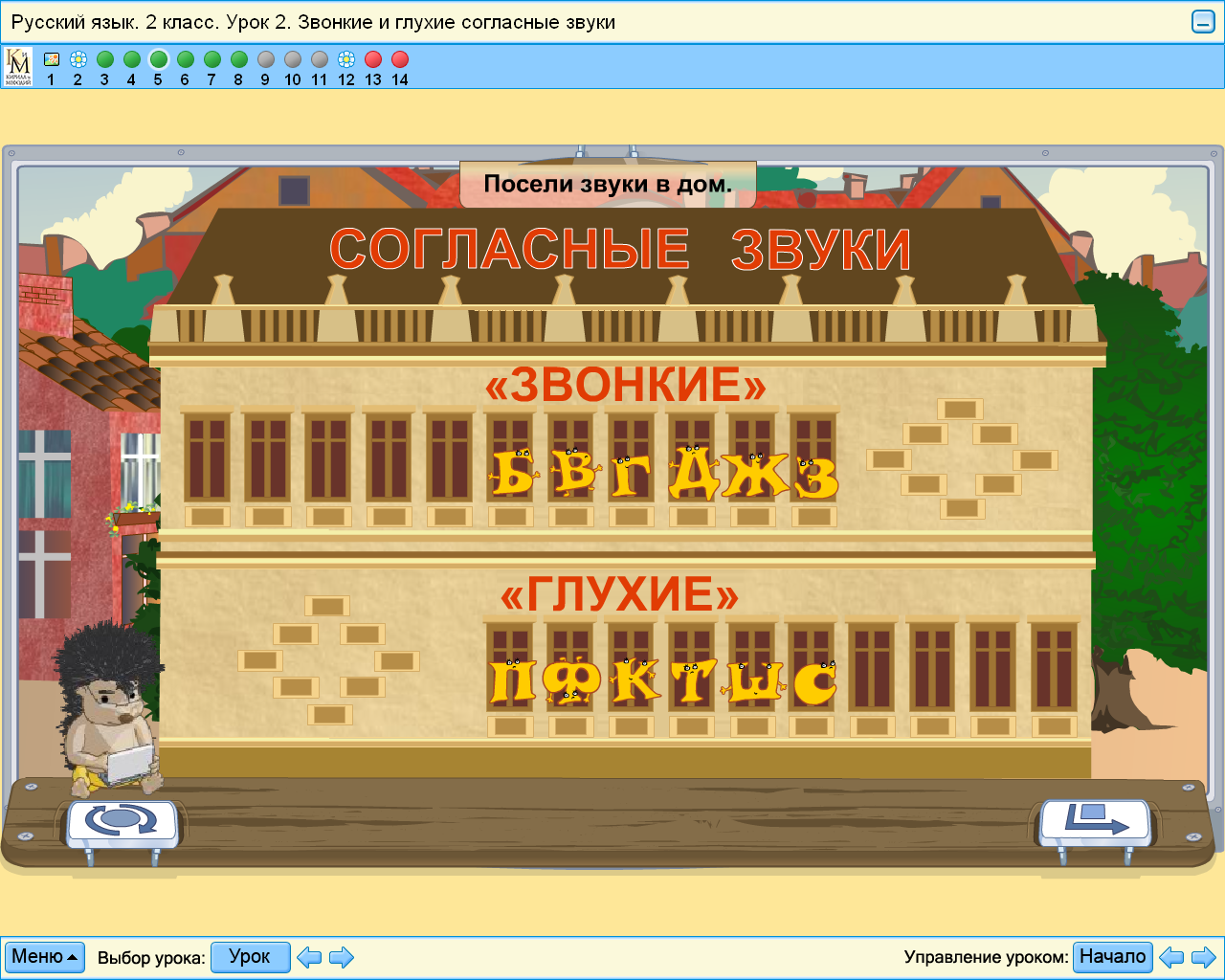 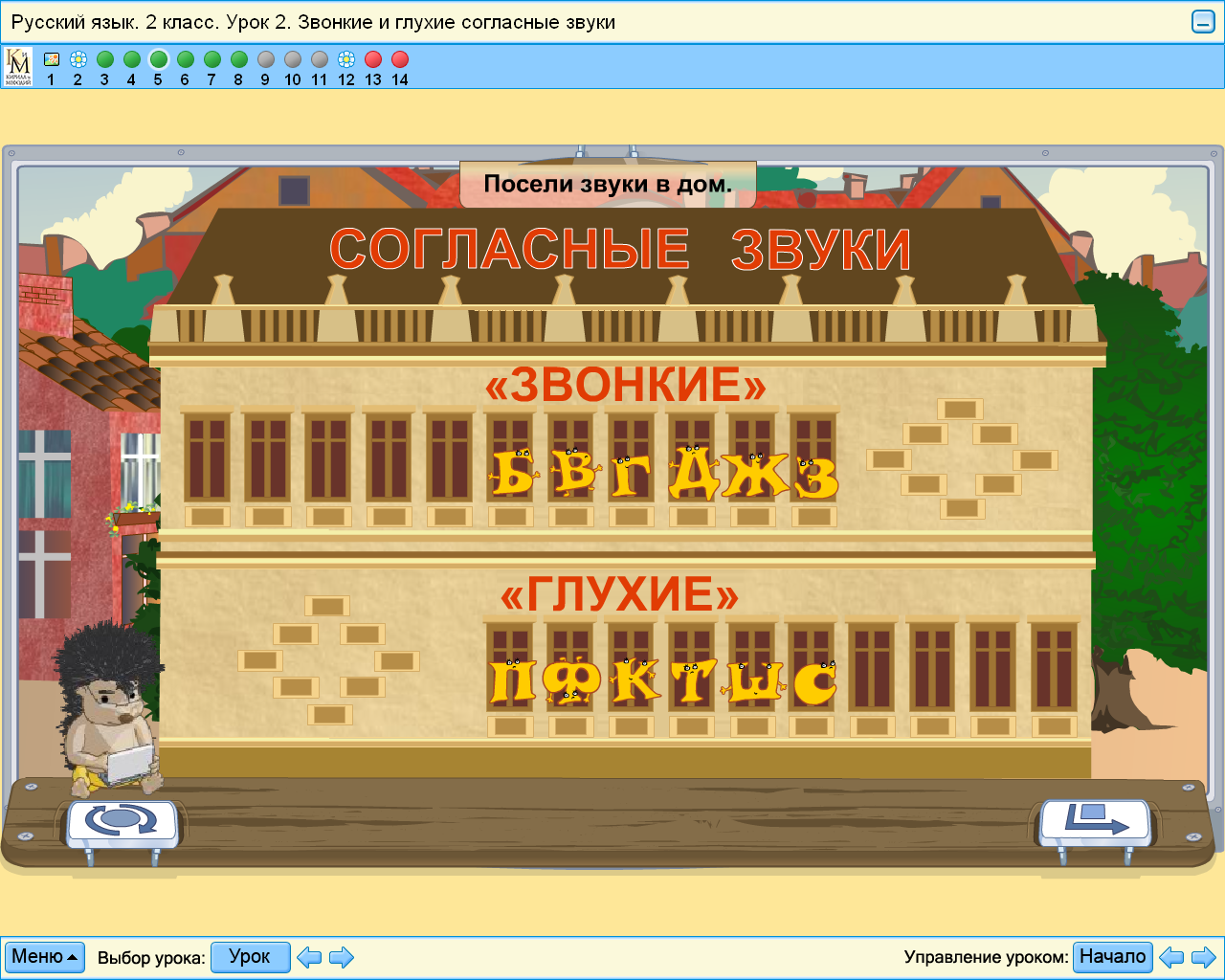 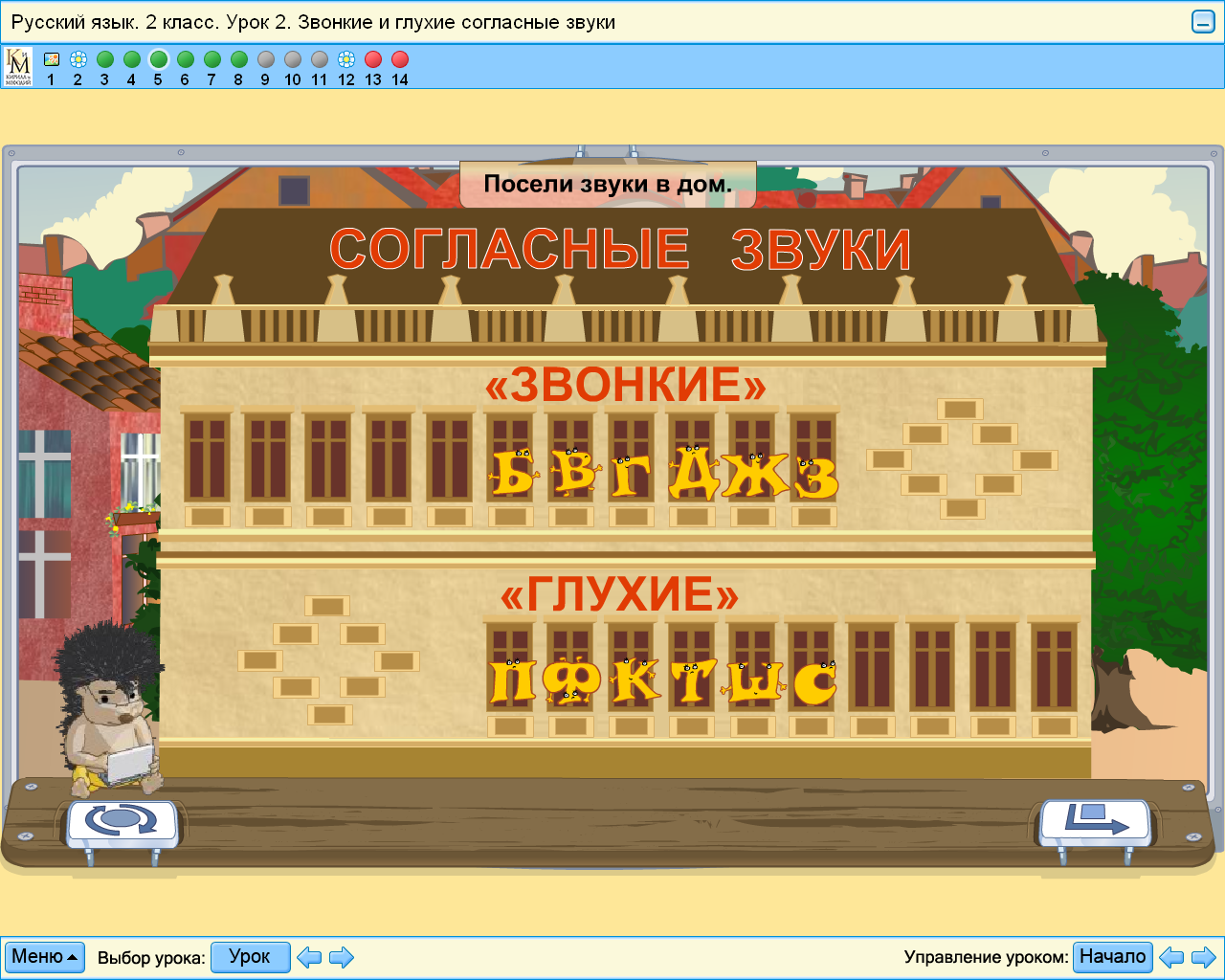 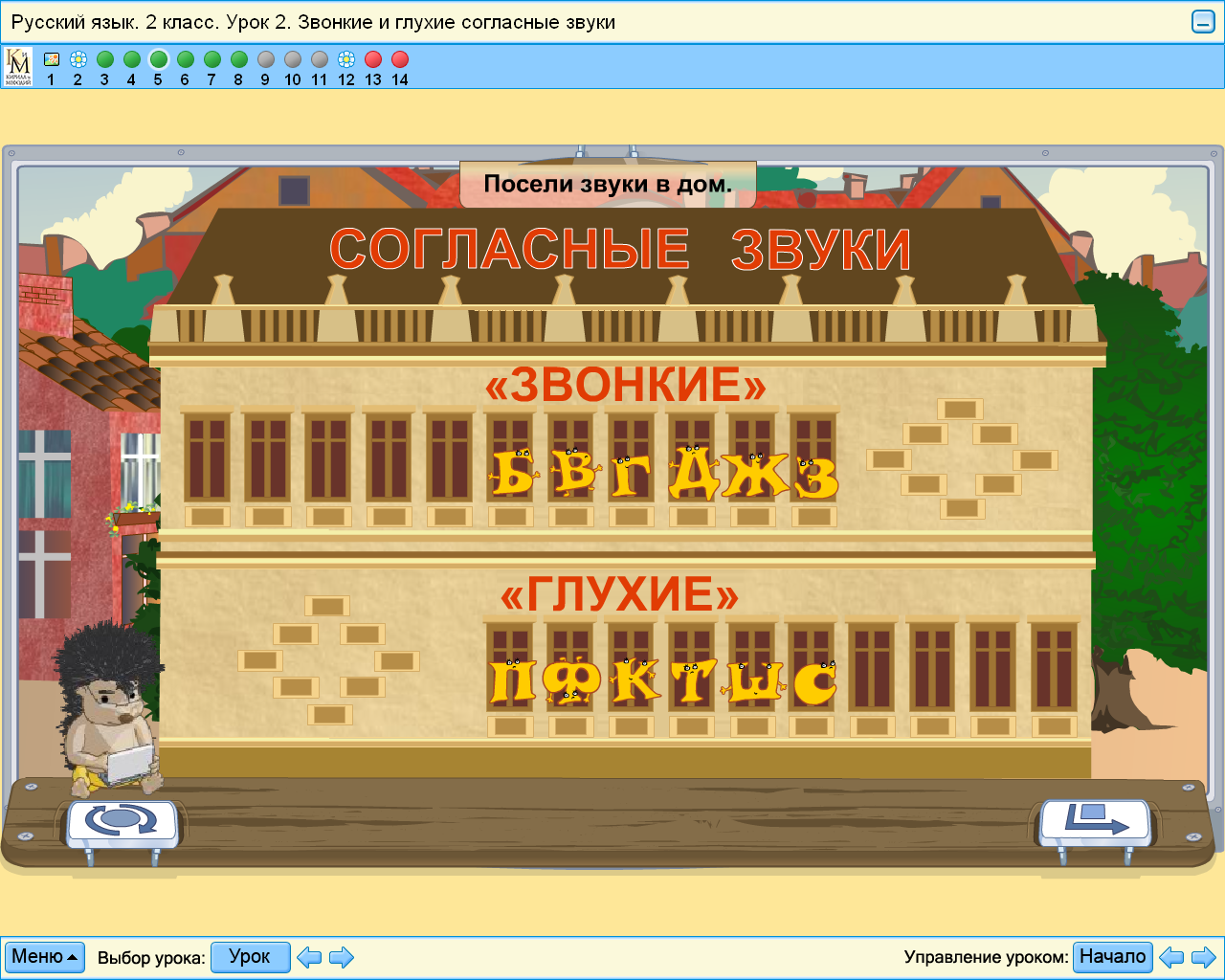 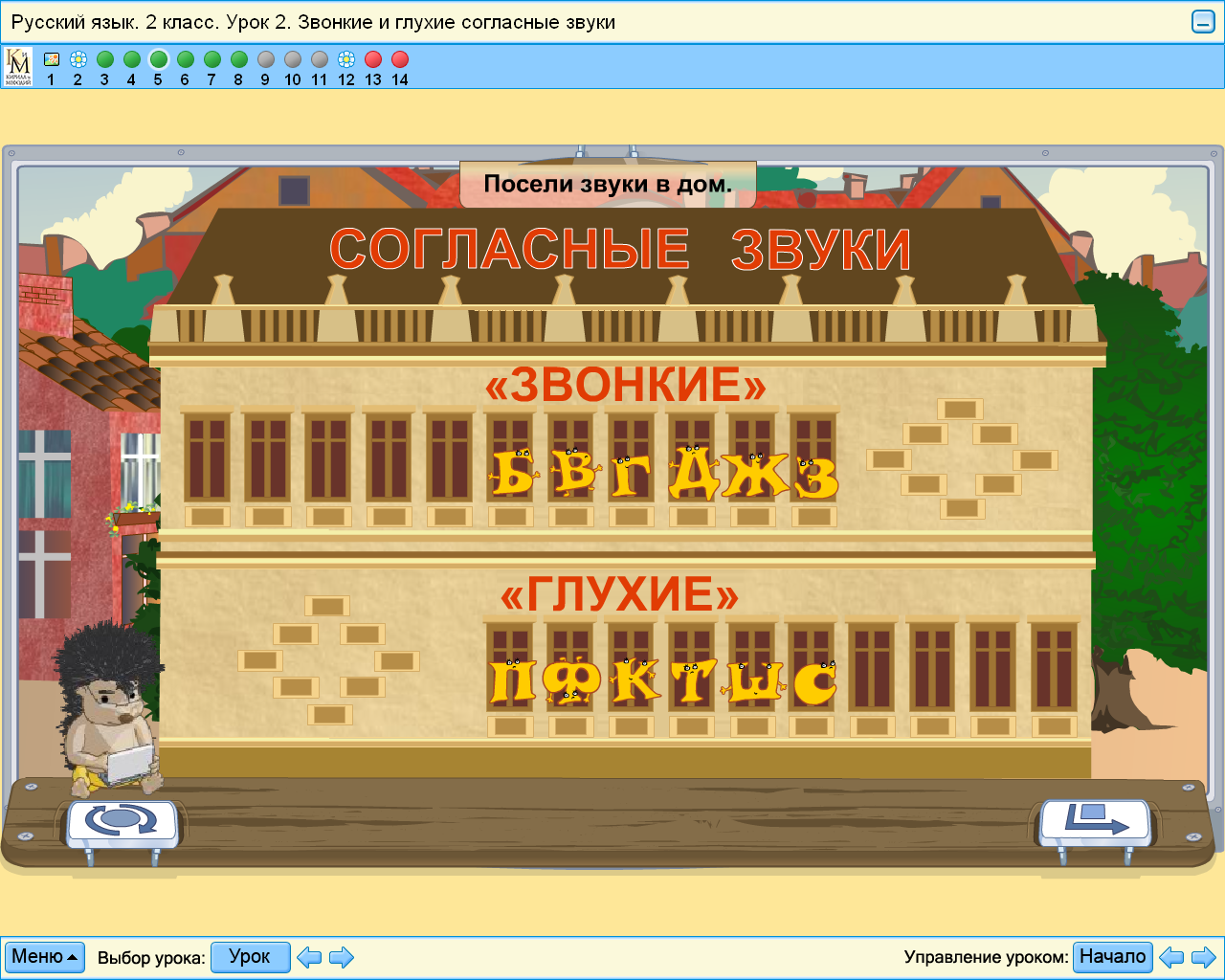 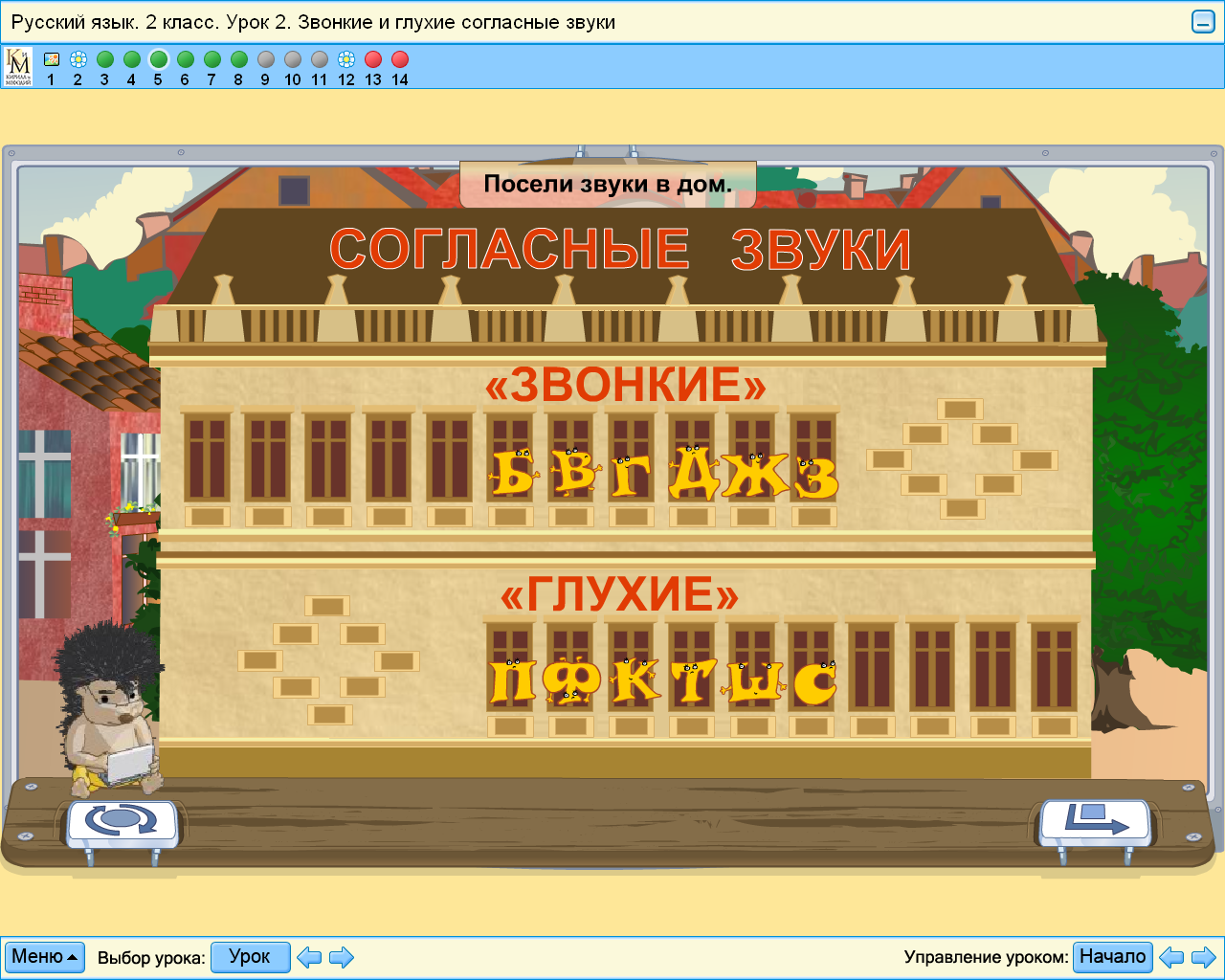 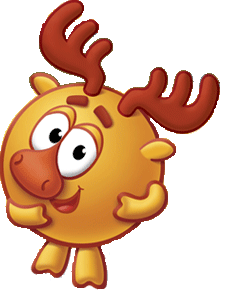 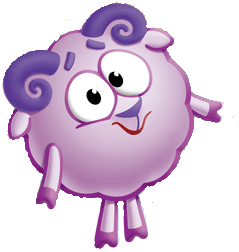 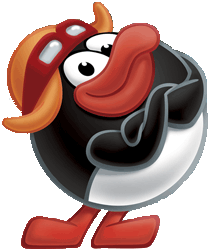 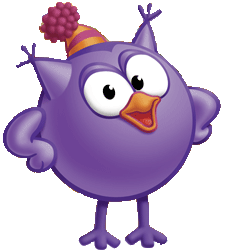 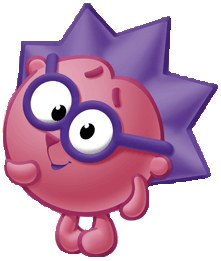 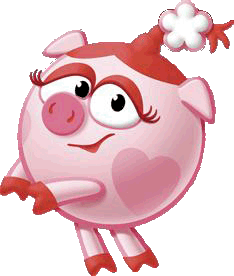 Парные согласные –
 самые опасные!
В корне ты их проверяй –
Рядом гласный подставляй!
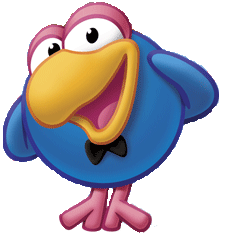 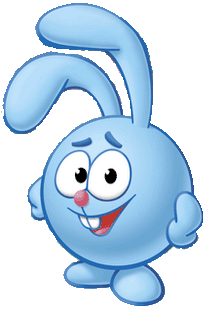 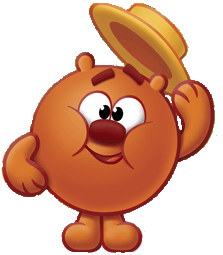 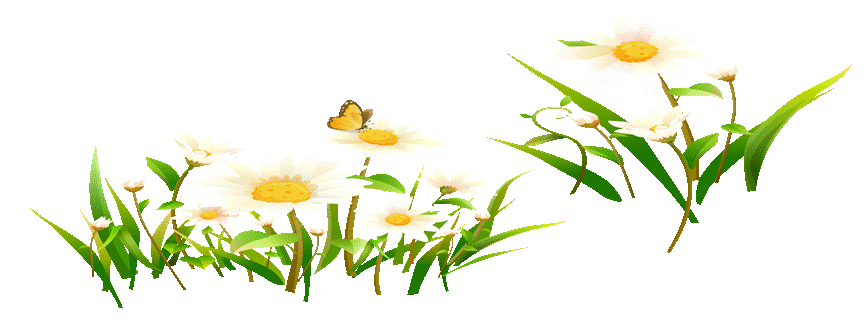 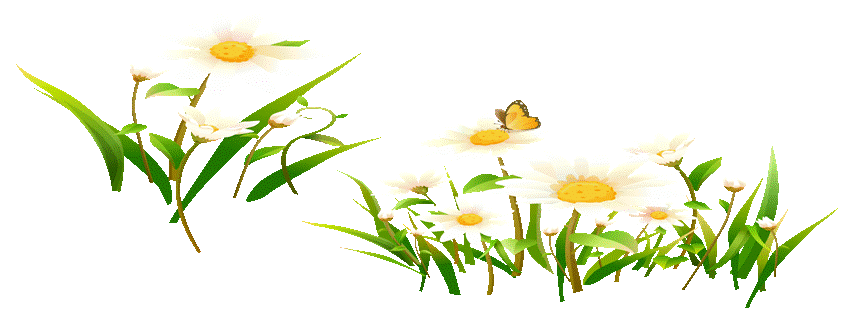 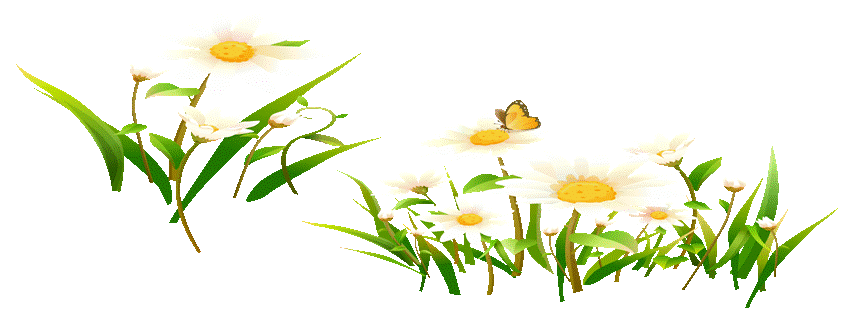 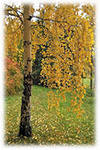 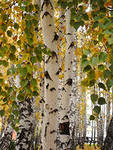 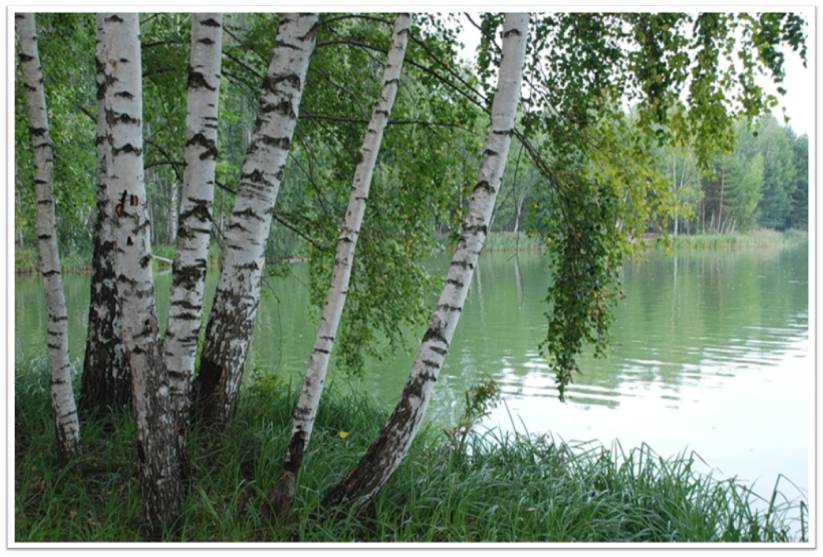 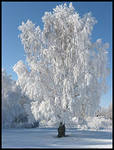 б
гри…ки
бере…ка
шу…ка
ша…ка
кни…ка
гри…ки
бере…ка
шу…ка
ша…ка
кни…ка
грибок
з
береза
б
шуба
п
шапочка
ж
книжечка
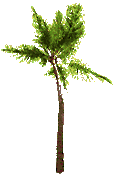 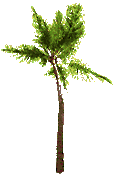 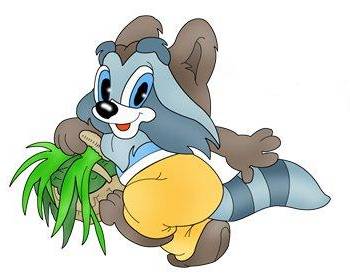 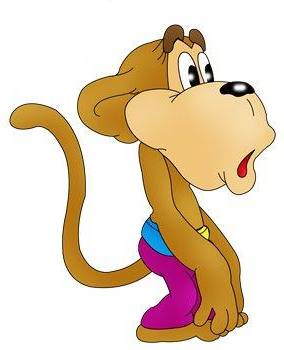 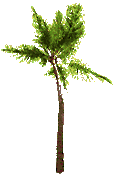 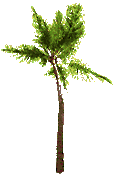 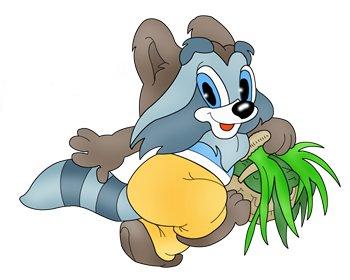 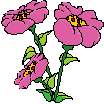 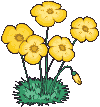 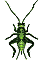 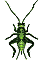 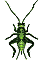 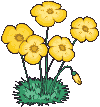 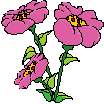 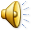 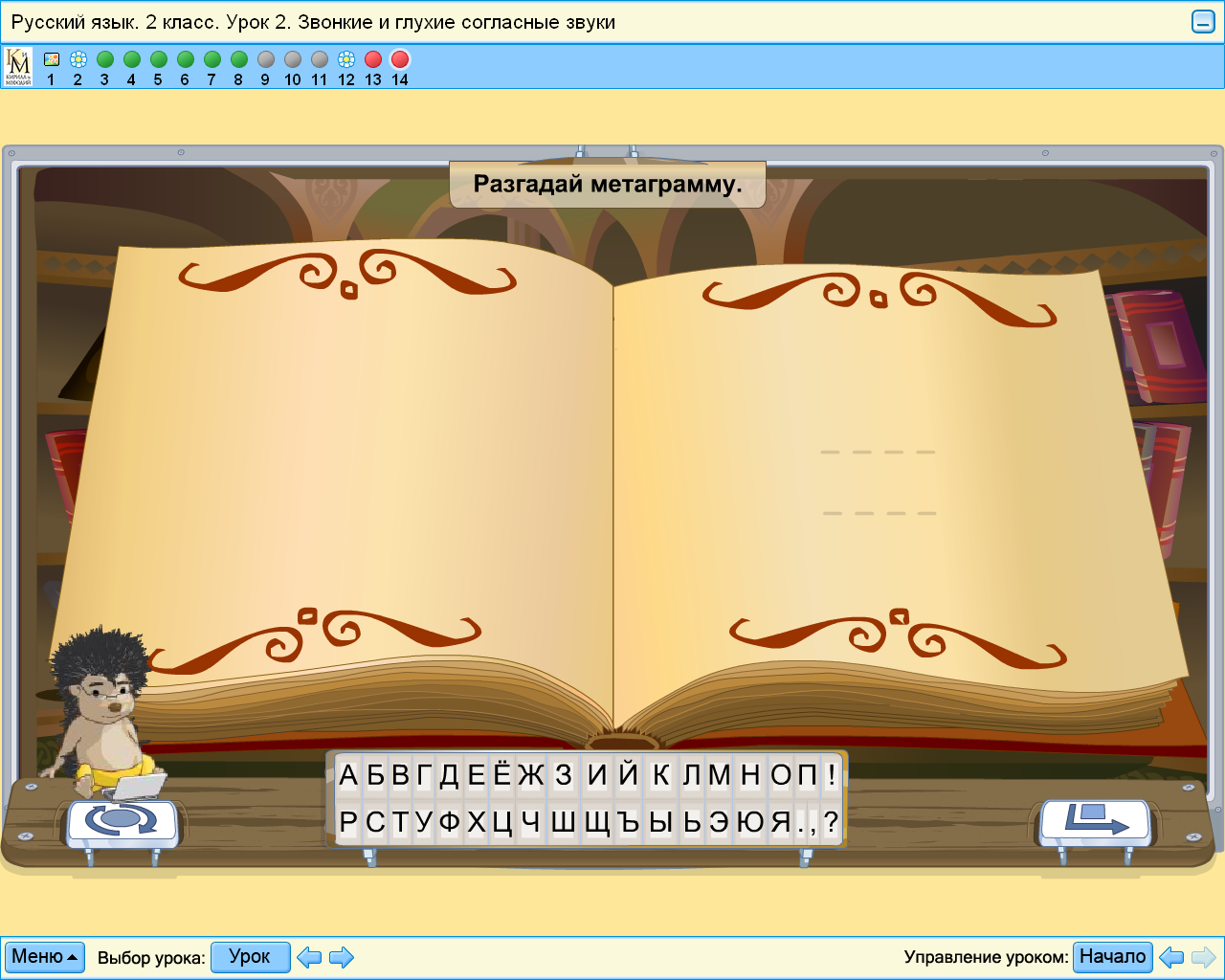 Самостоятельная работа
1 уровень
Сторо…, моро..., горо..., отряд…, сугро …, ле..., ду…, чертё…, велосипе…, шка…, хле…
2 уровень
Разбежались слова. Помогите 
их собрать!
 Где растет морковь?
На________________.
Буквы пишут где?
В __________________.
 - Утром чистим что мы?
Чистим_______________.
 Надеваем в холод?__________.
-Любим все_________,________.
И читаем на ночь ____________.
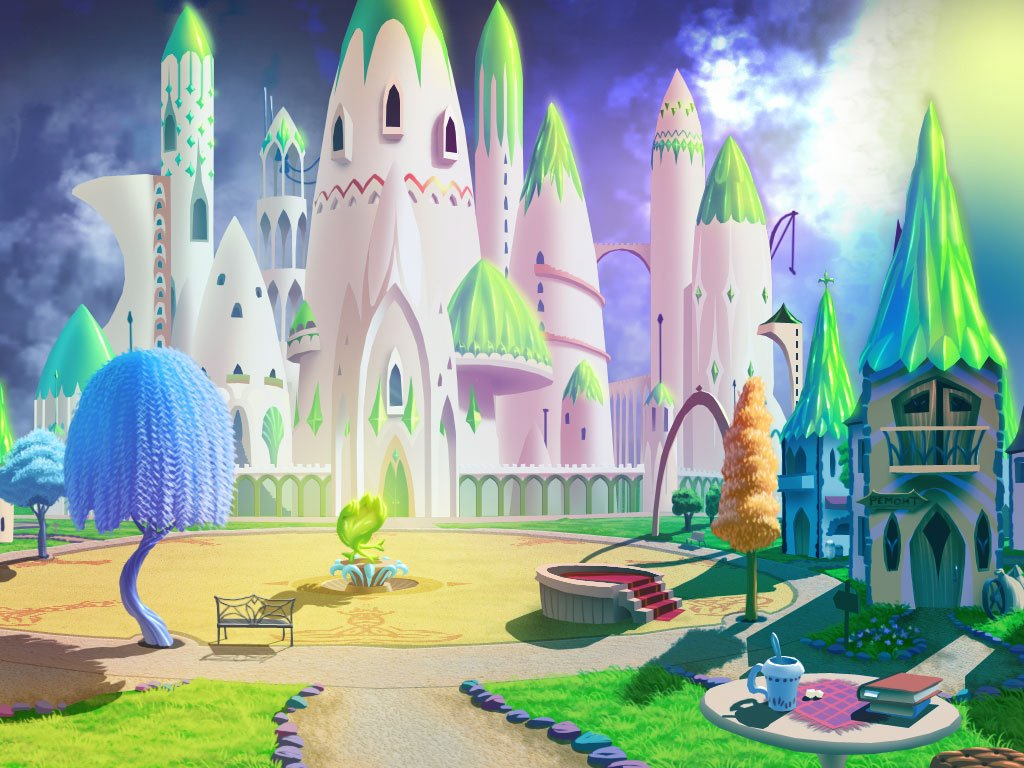 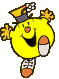 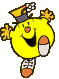 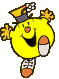 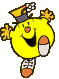 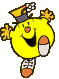 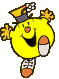 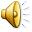 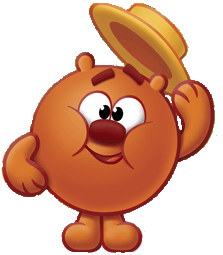 СПИШИ ПРЕДЛОЖЕНИЯ, ИСПРАВИВ ОШИБКИ
У васютки ужки чутки. Усы длинные, шупка шёлковая. Гласки огневые, кокти цебкие, Ласкоф васка да хетёр. Днём на солныжке лижит и всё скаски говорит.
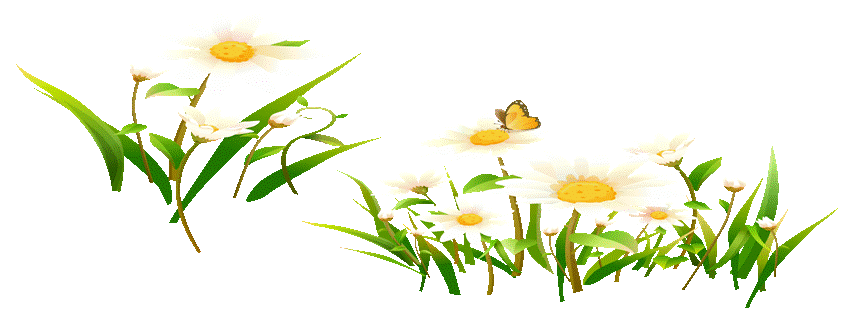 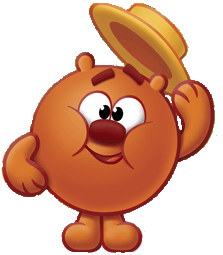 ПРОВЕРИМ
У Васютки ушки чутки. Усы длинные, шубка шёлковая. Глазки огневые, когти цепкие. Ласков Васька да хитёр. Днём на солнышке лежит и всё сказки говорит.
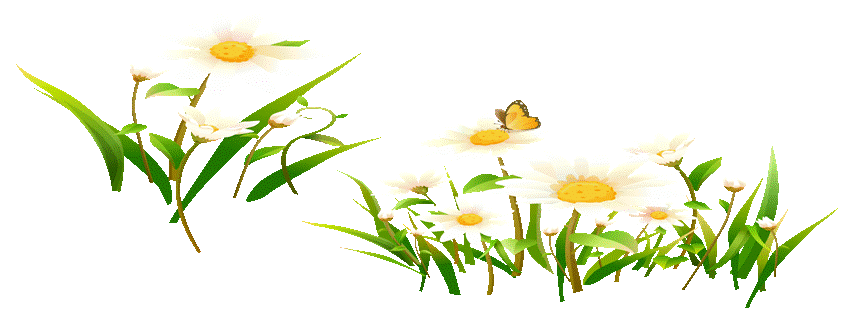 Итог урока
Я  узнал …..
Я  научился…
Мне  понравилось ….